Razred: 4. a
Autor prezentacije: učiteljica Ankica Ježabek
Neven, od pupoljka do cvijeta
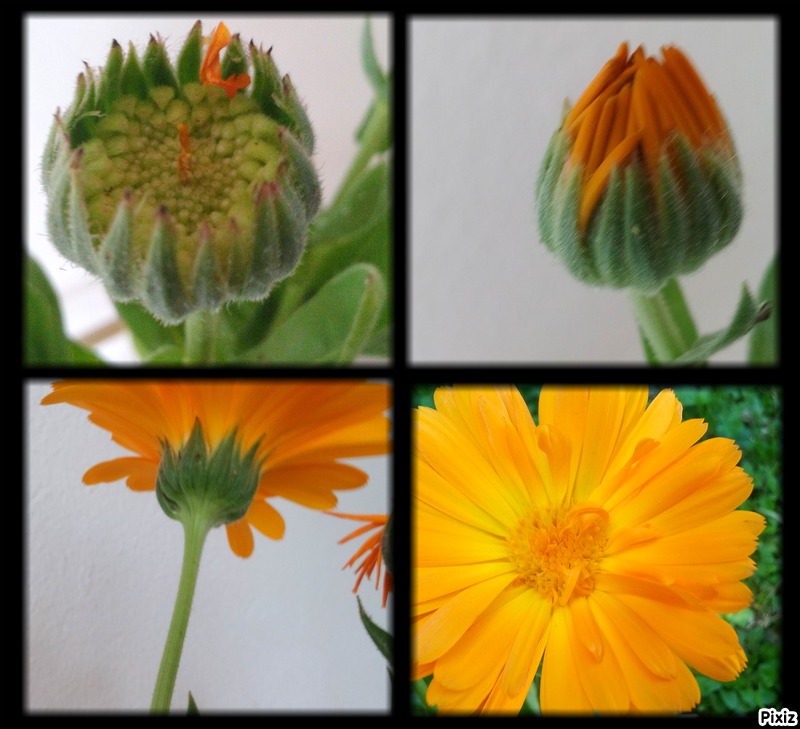 Dijelovi biljke cvjetnjače
Donji dio cvijeta
Gornji dio cvijeta
Ocvali cvijet, nastanak sjemenki
Nastajanje novog pupa
Kontrast toplih i hladnih boja, akvarel i crni flomaster